Сабақ тақырыбы: Мұнай
Сабақтың мақсаты: 
9.4.3.17 мұнай фракцияларын және шикі мұнайды айдау өнімдерінің қолдану аймақтарын атау
Терминологиялық сөздер
Физикалық  қасиеті
Өзіне  тән иісі бар, қара қоңыр түсті, май тәріздес, қоймалжың  сұйық  зат
Тез  жанғыш
Органикалық  еріткіштерде ериді
Суда  ерімейді және одан жеңіл
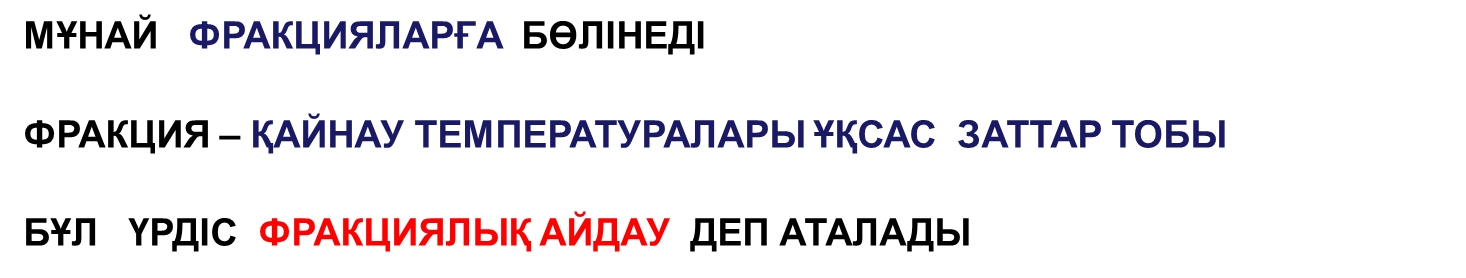 ФРАКЦИЯЛЫҚ МҰНАРА.
ФРАКЦИЯЛЫҚ
МҰНАРА
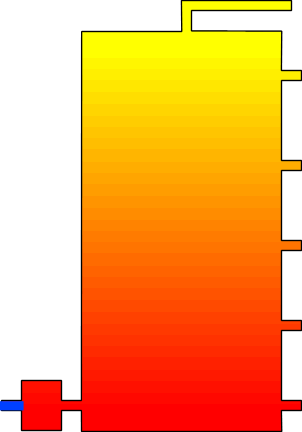 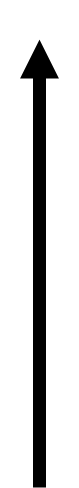 МҰНАЙ ГАЗ КҮЙІНЕ АЙНАЛҒАНША ҚЫЗДЫРЫЛАДЫ
ГАЗДАРДЫҢ ЫСТЫҚ ҚОСПАСЫ ФРАКЦИЯЛЫҚ МҰНАРАНЫҢ АСТЫНАН ЖІБЕРІЛЕДІ
ЫСТЫҚ ГАЗДАР БУЫ ЖОҒАРЫҒА КӨТЕРІЛЕДІ
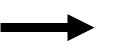 МҰНАЙ
ПЕШ
ФРАКЦИЯЛЫҚ  АЙДАУ.
Ыстық бу (газдар) мұнарадан өтеді. Жылжыйды  және салқындайды.
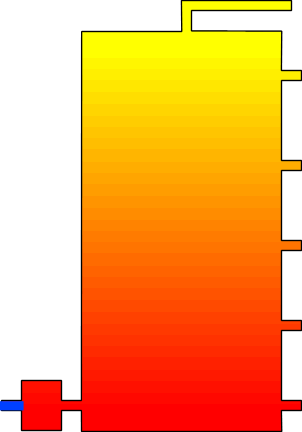 БИТУМ фракциясы ірі молекулалардан тұрады және олардың қайнау температуралары жоғары, сондықтан олар сұйықтыққа ауысады
МҰНАЙ
БИТУМ
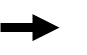 ПЕШ
ФРАКЦИЯЛЫҚ АЙДАУ.
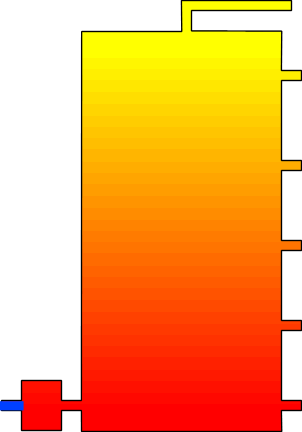 БИТУМ фракциясы ірі молекулалардан тұрады және олардың қайнау температуралары жоғары, сондықтан олар сұйықтыққа ауысады
МҰНАЙ
БИТУМ
ПЕШ
ФРАКЦИЯЛЫҚ  АЙДАУ.
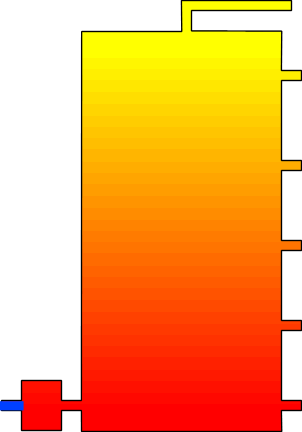 МАЙЛАҒЫШ МАЙЛАР ФРАКЦИЯСЫНДА МОЛЕКУЛАЛАР БИТУМ ФРАКЦИЯСЫНДАҒЫДАЙ ҮЛКЕН ЕМЕС, СОНДЫҚТАН ОЛАР ЖОҒАРЫҒА КӨТЕРІЛЕДІ.
МАЙЛАҒЫШ МАЙЛАР
МҰНАЙ
БИТУМ
ПЕШ
ФРАКЦИЯЛЫҚ  АЙДАУ.
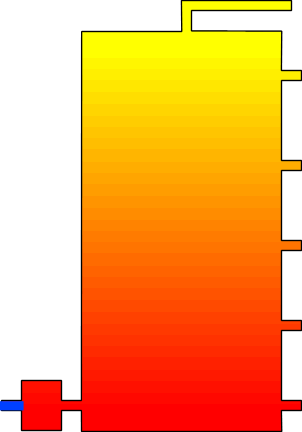 БУЛАР  ЖОҒАРЫ ҚАРАЙ КӨТЕРІЛЕДІ,  САЛҚЫНДАП  СҰЙЫҚ КҮЙГЕ АЙНАЛАДЫ


ҚАЙНАУ ТЕМПЕРАТУРАСЫ ТӨМЕН БОЛҒАН САЙЫН ҚОСЫЛЫСТАР ЖОҒАРЫ ҚАРАЙ КӨТЕРІЛЕДІ
ДИЗЕЛЬ
МАЙЛАҒЫШ МАЙЛАР
МҰНАЙ
БИТУМ
ПЕШ
ФРАКЦИЯЛЫҚ   АЙДАУ.
БУЛАР  ЖОҒАРЫ ҚАРАЙ КӨТЕРІЛЕДІ,  САЛҚЫНДАП  СҰЙЫҚ КҮЙГЕ АЙНАЛАДЫ


ҚАЙНАУ ТЕМПЕРАТУРАСЫ ТӨМЕН БОЛҒАН САЙЫН ҚОСЫЛЫСТАР ЖОҒАРЫ ҚАРАЙ КӨТЕРІЛЕДІ
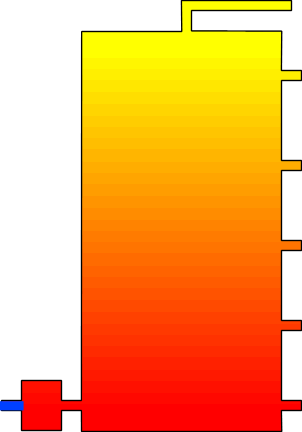 ПАРАФИН
ДИЗЕЛЬ
МАЙЛАҒЫШ МАЙЛАР
МҰНАЙ
БИТУМ
ПЕШ
ФРАКЦИЯЛЫҚ  АЙДАУ.
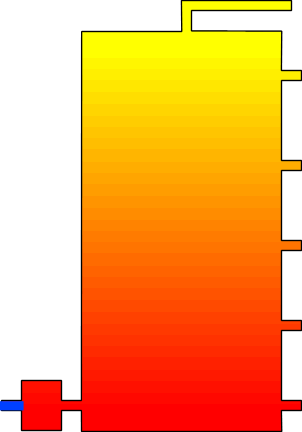 КАК БЫЛО СКАЗАНО РАНЕЕ ПАРЫ ОХЛАЖДАЮТСЯ ПОДНИМАЯСЬ ВВЕРХ И КОНДЕНСИРУЮТСЯ

ЧЕМ НИЖЕ ТЕМПЕРАТУРА КИПЕНИЯ, ТЕМ ВЫШЕ СОЕДИНЕНИЯ МОГУТ ПОДНЯТЬСЯ
БЕНЗИН
ПАРАФИН
ДИЗЕЛЬ
МАЙЛАҒЫШ МАЙЛАР
НЕФТЬ
БИТУМ
ПЕЧЬ
ФРАКЦИЯЛЫҚ   АЙДАУ.
РЕКТИФИКАЦИЯЛЫҚ  ГАЗДАР
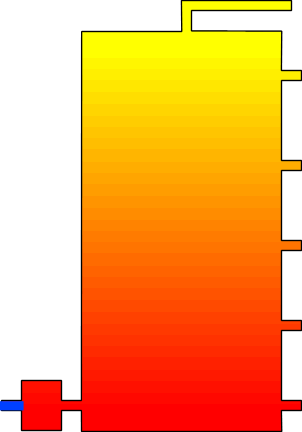 РЕКТИФИКАЦИЯЛЫҚ ГАЗДАҒЫ ҚОСЫЛЫСТАРДЫҢ ҚАЙНАУ ТЕМПЕРАТУРАЛАРЫ ТӨМЕН, СҰЙЫҚ КҮЙГЕ ӨТПЕЙДІ
БЕНЗИН
ПАРАФИН
ДИЗЕЛЬ
МАЙЛАҒЫШ МАЙЛАР
МҰНАЙ
БИТУМ
ПЕШ
ФРАКЦИЯЛЫҚ  АЙДАУ.
РЕКТИФИКАЦИЯЛЫҚ ГАЗДАР
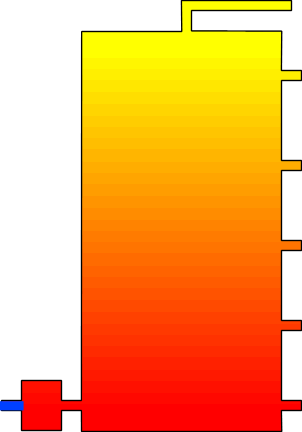 БЕНЗИН
ПАРАФИН
ДИЗЕЛЬ
МАЙЛАҒЫШ МАЙЛАР
МҰНАЙ
БИТУМ
ПЕШ
ФРАКЦИЯЛЫҚ  АЙДАУ.
ФРАКЦИЯЛАРДЫ ҚАЛАЙ АЖЫРАТУҒА БОЛАДЫ?
РЕКТИФИКАЦИЯЛЫҚ ГАЗДАР
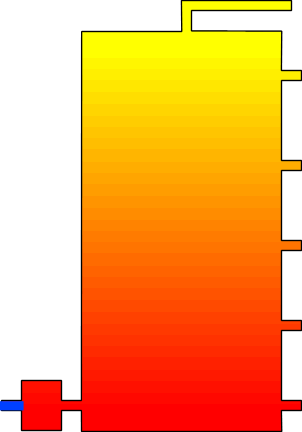 БЕНЗИН
ПАРАФИН
КӨМІРТЕК САНЫ ТӨМЕН МОЛЕКУЛАЛАР
ДИЗЕЛЬ
МАЙЛАҒЫШ МАЙЛАР
БИТУМ
ФРАКЦИЯЛЫҚ АЙДАУ.
ФРАКЦИЯЛАРДЫ ҚАЛАЙ АЖЫРАТУҒА БОЛАДЫ?
РЕКТИФИКАЦИЯЛЫҚ  ГАЗДАР
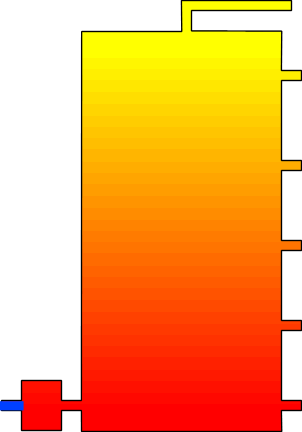 БЕНЗИН
ПАРАФИН
МОЛЕКУЛАЛАРДЫҢ МӨЛШЕРІ КІШІ
ДИЗЕЛЬ
МАЙЛАҒЫШ МАЙЛАР
БИТУМ
ФРАКЦИЯЛЫҚ АЙДАУ.
ФРАКЦИЯЛАРДЫ ҚАЛАЙ АЖЫРАТУҒА БОЛАДЫ?
РЕКТИФИКАЦИЯЛЫҚ
ГАЗДАР
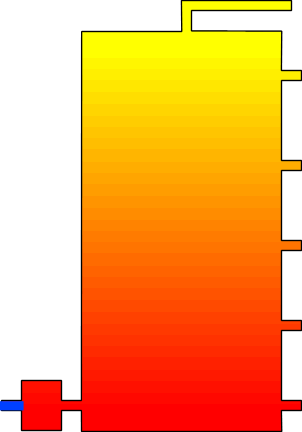 БЕНЗИН
ПАРАФИН
МОЛЕКУЛАЛАРДЫҢ  ҚАЙНАУ  ТЕМПЕРАТУРАЛАРЫ
ТӨМЕН
ДИЗЕЛЬ
МАЙЛАҒЫШ МАЙЛАР
БИТУМ
ФРАКЦИЯЛЫҚ АЙДАУ.
ФРАКЦИЯЛАРДЫ ҚАЛАЙ АЖЫРАТУҒА БОЛАДЫ?
РЕКТИФИКАЦИЯЛЫҚ  ГАЗДАР
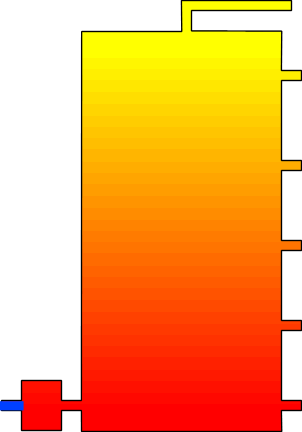 БЕНЗИН
ПАРАФИН
ҰШҚЫШ МОЛЕКУЛАЛАР
ДИЗЕЛЬ
МАЙЛАҒЫШ МАЙЛАР
БИТУМ
ҰШҚЫШ = ТӨМЕН ҚАЙНАУ ТЕМПЕРАТУРАСЫ БАР
ФРАКЦИЯЛЫҚ АЙДАУ.
ФРАКЦИЯЛАРДЫ ҚАЛАЙ АЖЫРАТУҒА БОЛАДЫ?
РЕКТИФИКАЦИЯЛЫҚ ГАЗДАР
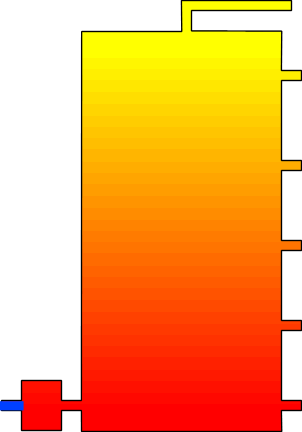 БЕНЗИН
ПАРАФИН
МОЛЕКУЛАНЫҢ ТҰТҚЫРЛЫҒЫ АЗ
ДИЗЕЛЬ
МАЙЛАҒЫШ МАЙЛАР
БИТУМ
Тұтқыр = өте сұйық емес (сироп сияқты )
ФРАКЦИЯЛЫҚ АЙДАУ.
ФРАКЦИЯЛАРДЫ ҚАЛАЙ АЖЫРАТУҒА БОЛАДЫ?
РЕКТИФИКАЦИЯЛЫҚ ГАЗДАР
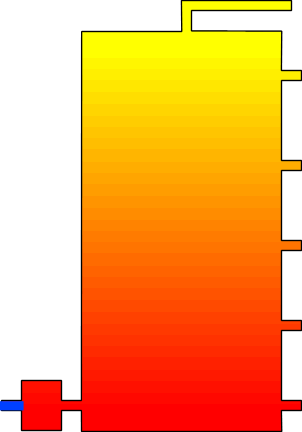 БЕНЗИН
ПАРАФИН
МОЛЕКУЛАЛАРДЫ ЖАҒУ ОҢАЙ
ДИЗЕЛЬ
МАЙЛАҒЫШ МАЙЛАР
БИТУМ
ФРАКЦИЯЛЫҚ АЙДАУ.
ФРАКЦИЯЛАРДЫ ҚАЛАЙ АЖЫРАТУҒА БОЛАДЫ?
РЕКТИФИКАЦИЯЛЫҚ ГАЗДАР
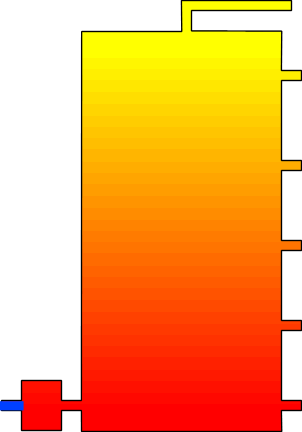 БЕНЗИН
ПАРАФИН
МОЛЕКУЛАЛАРДЫҢ ТОЛЫҚ  ЖАНУЫ ҮШІН  АЗ ОТТЕГІ ҚАЖЕТ
ДИЗЕЛЬ
МАЙЛАҒЫШ МАЙЛАР
БИТУМ
Көміртек атомдары көп болған сайын, оттек көбірек  болуы керек
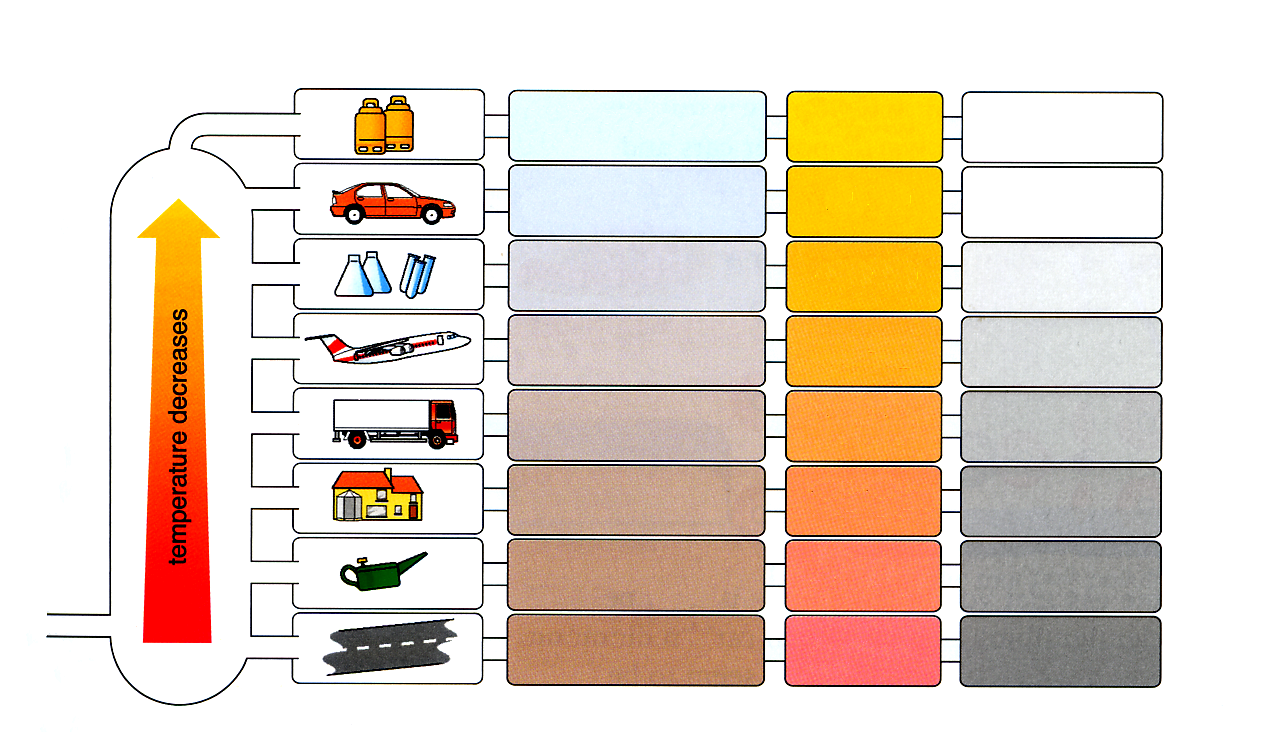 РЕКТИФИКАЦИЯЛЫҚ  ГАЗДАР
< 25
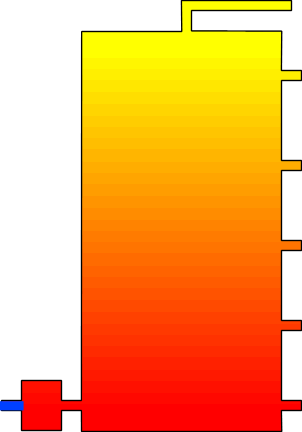 1-4
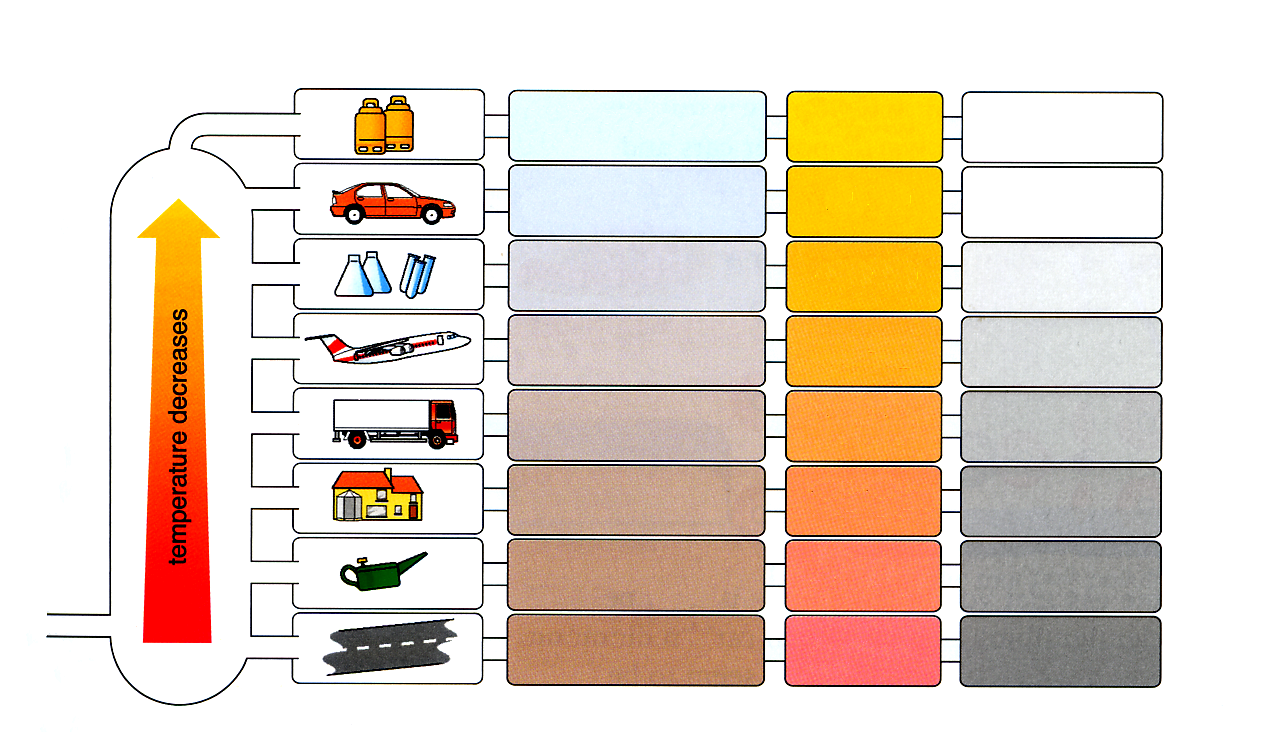 180-220
5-12
БЕНЗИН
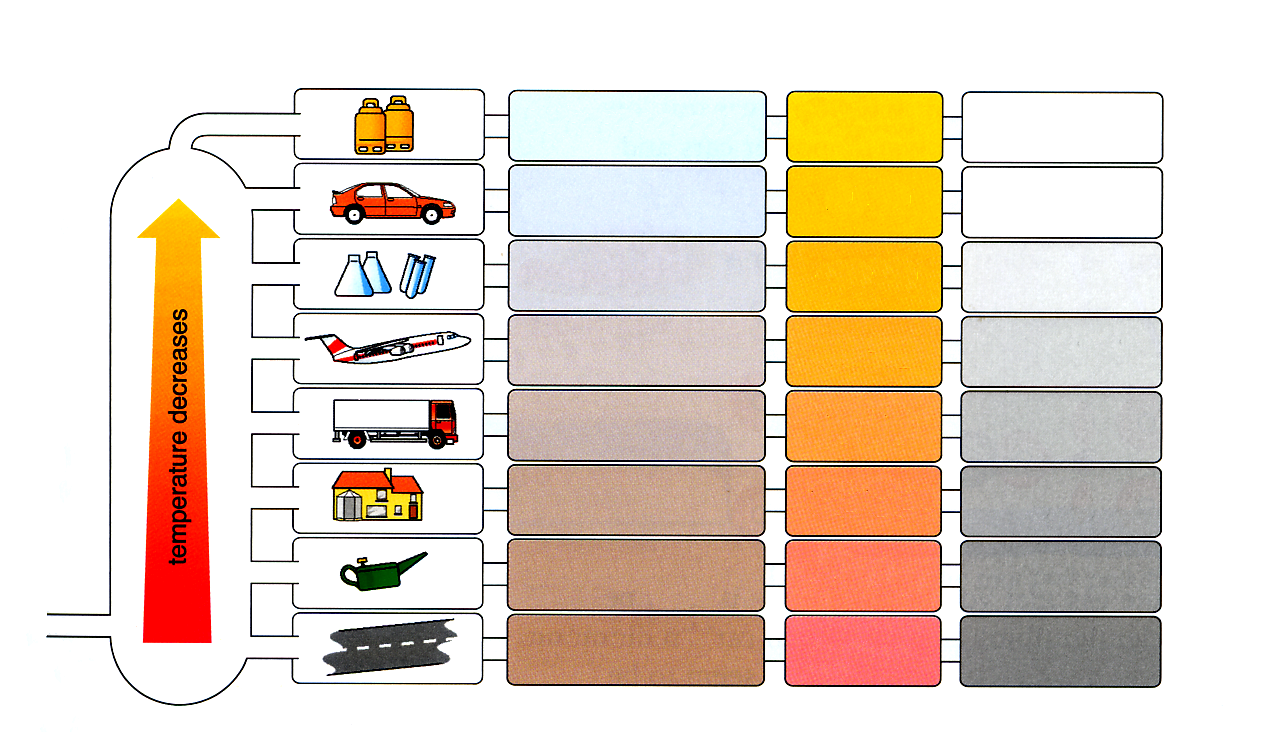 13-19
220-250
ПАРАФИН
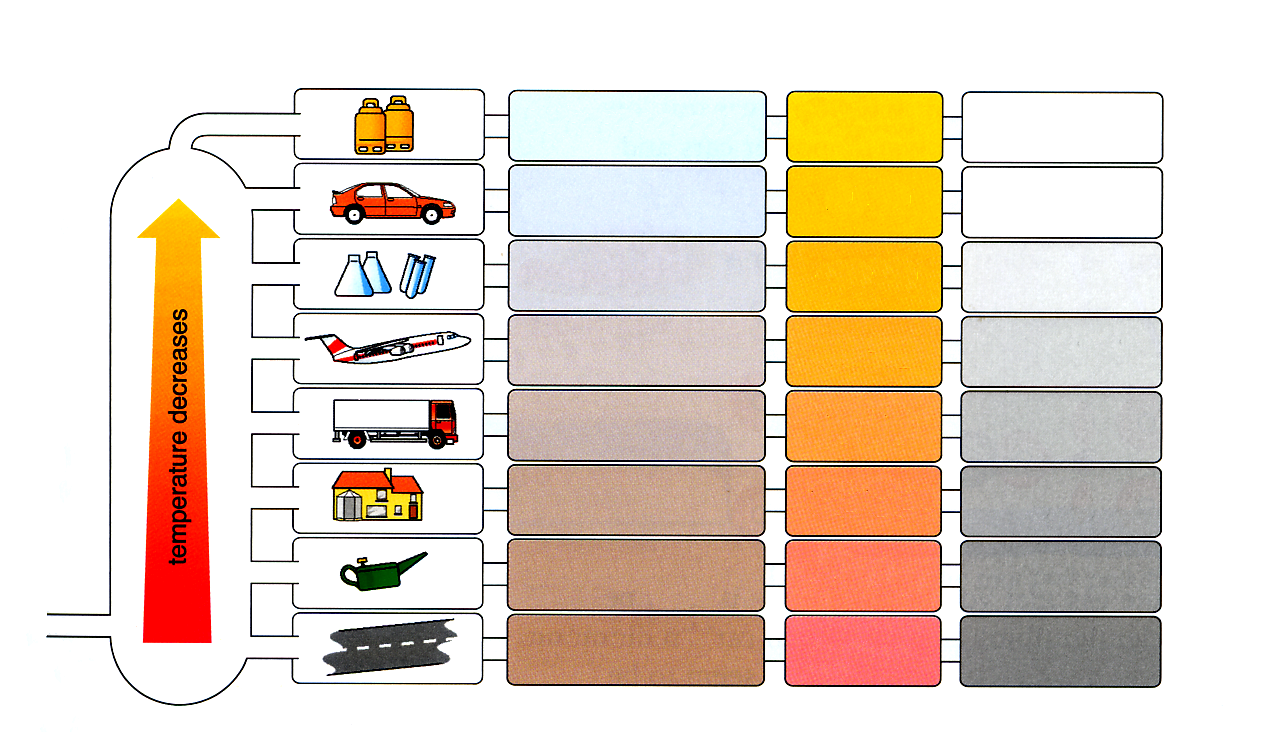 18-20
250-300
ДИЗЕЛЬ
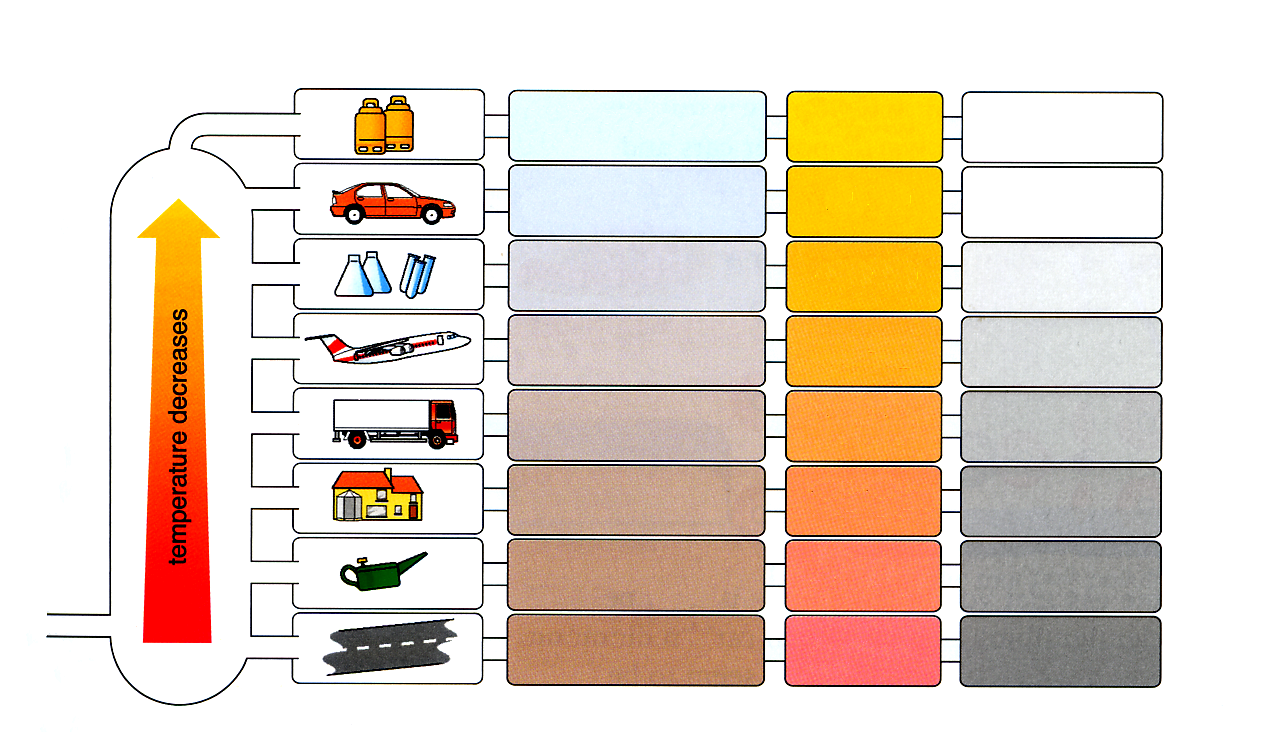 Майлағыш майлар
300-350
20-30
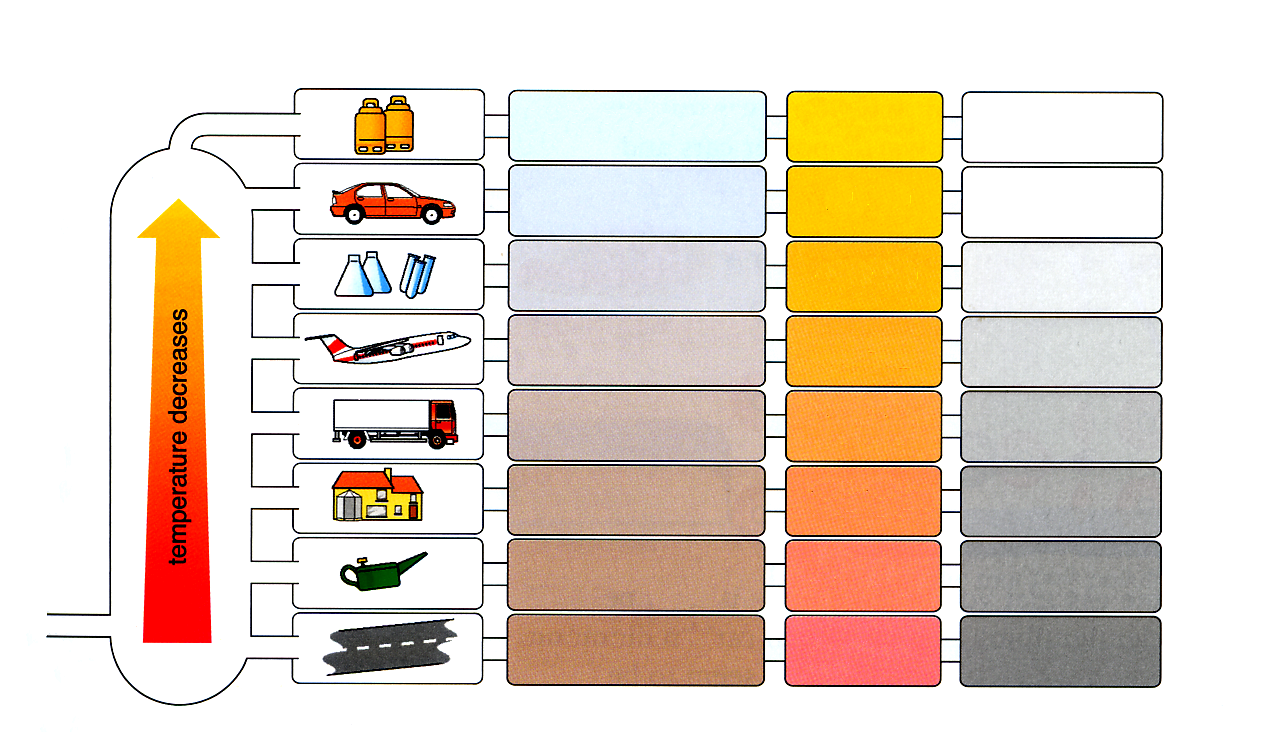 > 350
30-50
БИТУМ
ФРАКЦИЯЛЫҚ   АЙДАУ
ФРАКЦИЯЛАР – БҰЛ  ҚОСПАЛАР

ТҮРЛІ ФРАКЦИЯЛАР ТҮРЛІ САЛАЛАРДА ҚОЛДАНЫЛАДЫ

ФРАКЦИЯЛАР ОДАН ӘРІ БӨЛІНУІ МҮМКІН

КЕЙБІР ФРАКЦИЯЛАР БАСҚАЛАРҒА ҚАРАҒАНДА КӨП

ФРАКЦИЯ   ҚҰНЫ СОНШАЛЫҚТЫ  АРЗАНЫРАҚ
Сауалнама сұрақтар
Қазақстанның мұнайға бай аймақтарын ата?
Мұнайдың физикалық қасиеттері?
Детонанация дегеніміз не?
Тест жұмысы
1.Мұнай қандай зат?
А.суда ерімейді , жанбайды;
Ә.май тәрізді сұйықтық , иісі жоқ;
Б. Судан ауыр;
В май тәрізді сұйықтық , жанғыш
2. Мұнай  фракцияларынан  алынған трактор жағар майы ;
А. Бензин            Ә. Лигроин                 Б. Мазут          В. Газоиль
3. Мұнайдан  алынбайтын  зат:
А.   Мазут        Ә.  Керосин   Б.   Крахмал   В.  Бензин
4. Көмірсутектердің табиғи көздері ...
А . мұнай, табиғи газ, көмір
Ә. көмір, табиғи газ, бокситтер
Б. табиғи газ, тау жыныстары, мұнай
В. мұнай, көмір, тақтатастар
5. Термохимиялық теңдеу CH4 + 2O2 ⟶ CO2 + 2H2O + 880 кДж бойынша 1760 кДж жылу бөлінді, метанның массасын есепте.
А. 96,0 г
Ә. 48,0 г
Б. 72,0 г
В. 32,0 г
Г. 80,4 г
6. Термохимиялық теңдеу 2C2H6 + 7O2 ⟶ 4CO2 + 6H2O + 3080 кДж бойынша 770 кДж жылу бөлінді, жұмсалған оттектің көлемін есепте.
А. 44,8 л
Ә. 39,2 л
Б. 33,6 л
В. 89,6 л
Г. 22,4 л
7. Табиғи газдың құрамында мөлшері көп компонентті көрсет.
А. пропан
Ә. метан
Б. бутан
В. этан
Табиғи газдың құрамында мөлшері көп компонентті көрсет.
бутан
этан
метан
пропан
Үйге  тапсырма :
§51. оқу.
Мұнайдың экологиялық жағынан пайдасы мен зиянына  эссе  жазу